Learning Objective
To identify and compare the mass of objects using balance scales.
Success Criteria
I can identify the mass of objects by counting uniform informal units.
I can compare the mass of objects using uniform informal units.
Mass
the same as
less than
heavier
heaviest
more than
lighter
lightest
equal to
Find and compare the mass of the objects.
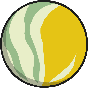 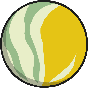 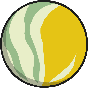 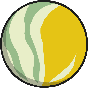 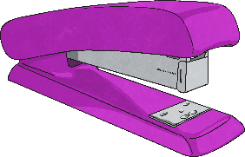 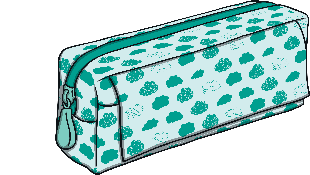 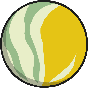 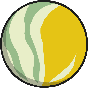 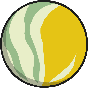 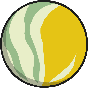 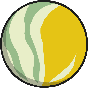 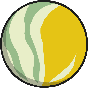 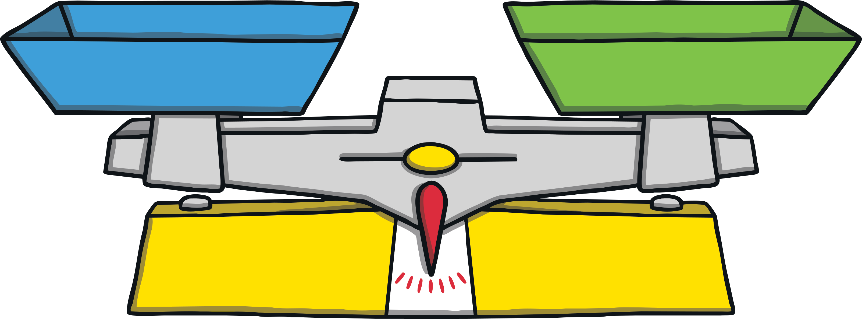 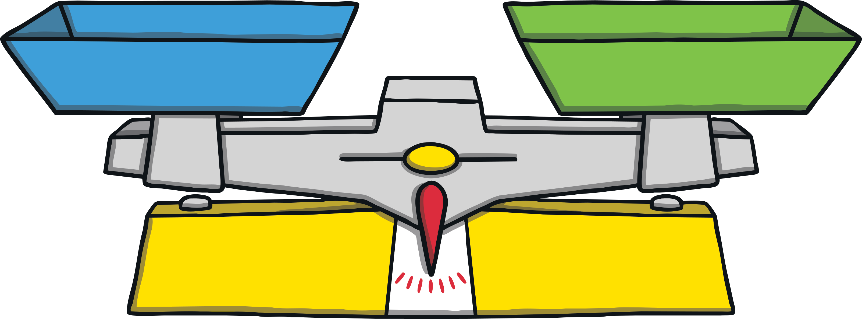 The pencil case weighs        marbles.
4
The stapler weighs 	   marbles.
6
lighter
The stapler is 	 	  than the pencil case.
Find and compare the mass of the objects.
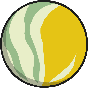 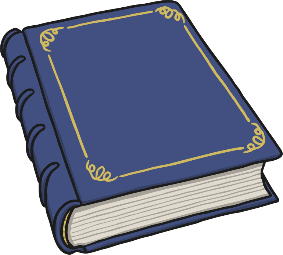 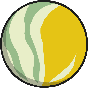 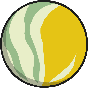 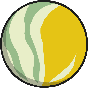 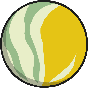 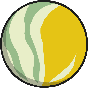 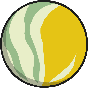 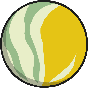 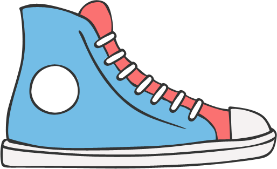 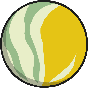 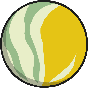 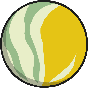 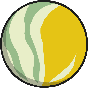 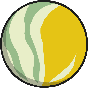 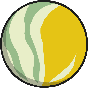 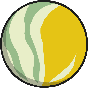 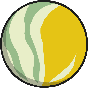 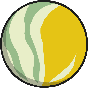 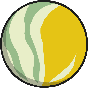 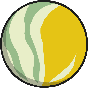 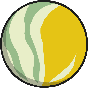 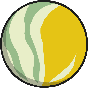 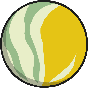 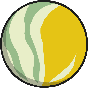 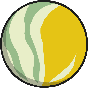 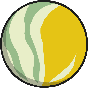 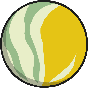 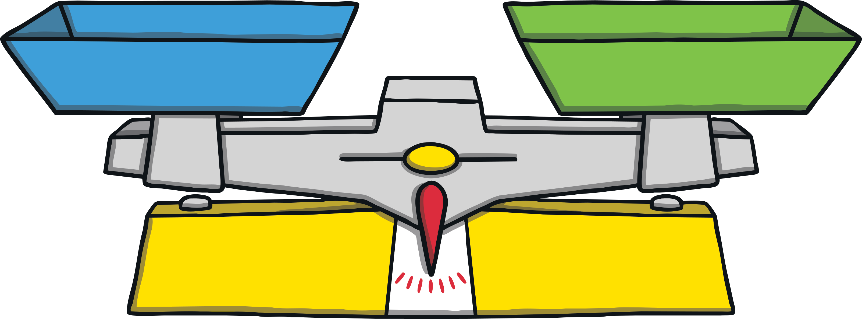 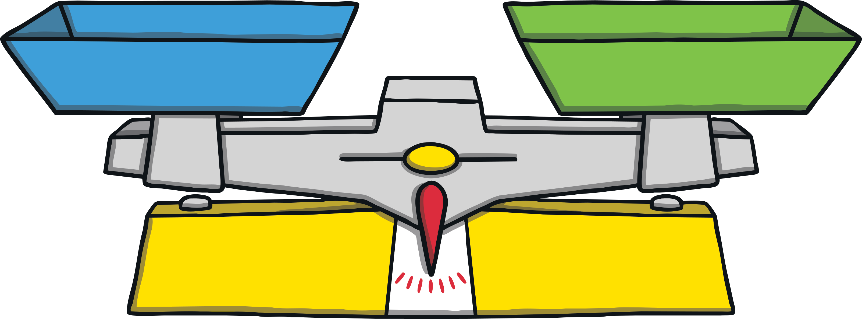 11
15
The shoe weighs         marbles.
The book weighs         marbles.
heavier
The book is 	          than the shoe.
Find and compare the mass of the objects.
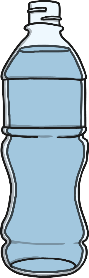 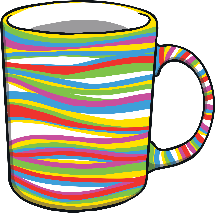 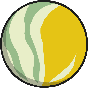 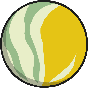 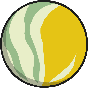 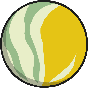 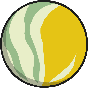 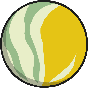 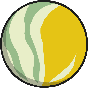 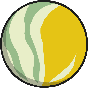 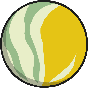 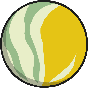 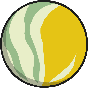 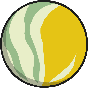 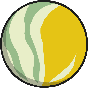 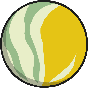 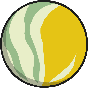 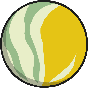 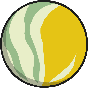 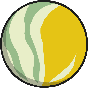 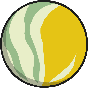 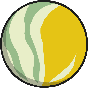 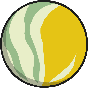 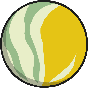 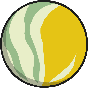 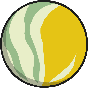 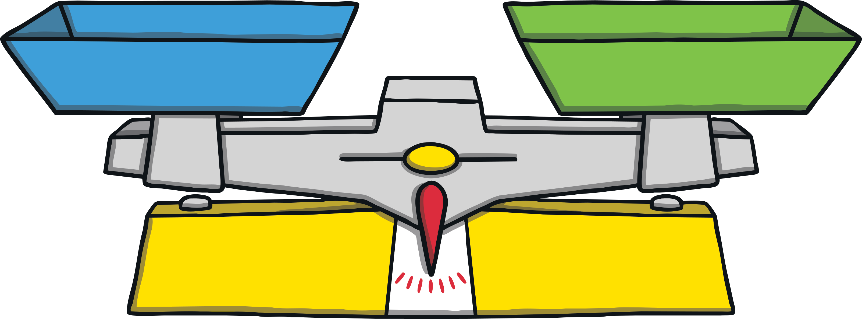 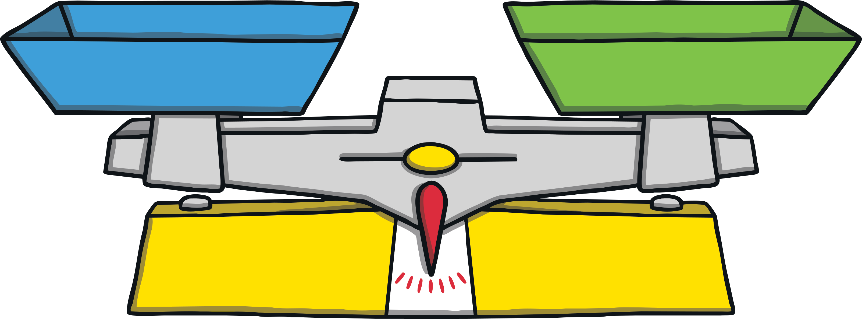 12
12
The bottle weighs         marbles.
The mug weighs         marbles.
the same as
The mug is 	                the bottle.
Find and compare the mass of the objects.
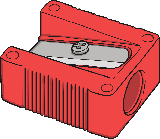 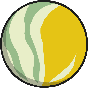 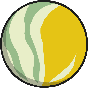 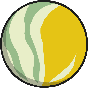 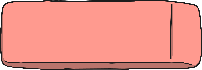 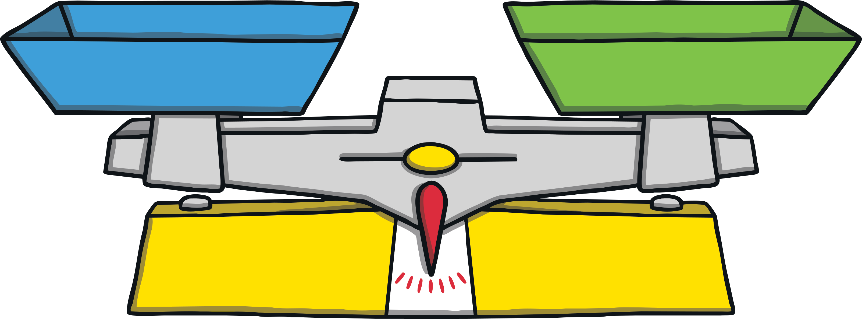 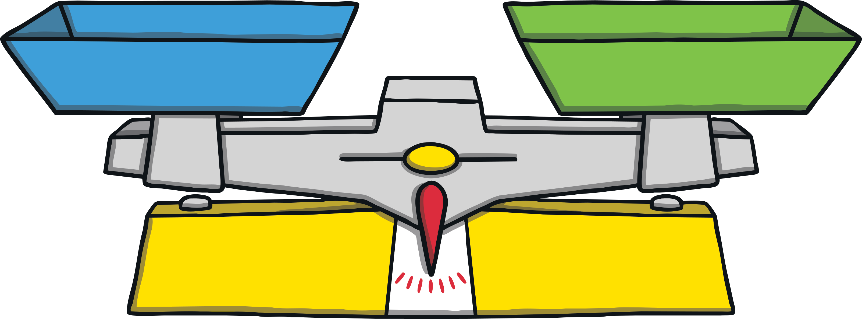 2
1
The eraser weighs         marbles.
The sharpener weighs         marble.
heavier
The eraser is 		     than the sharpener.
Find and compare the mass of the objects.
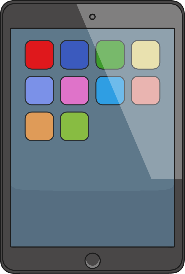 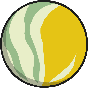 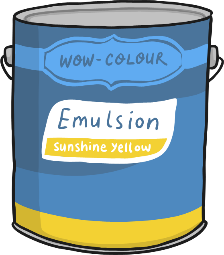 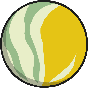 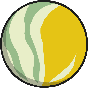 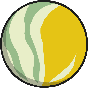 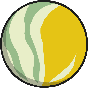 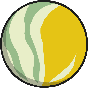 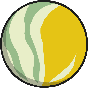 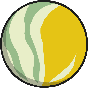 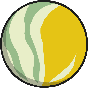 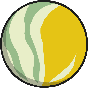 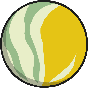 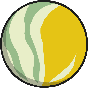 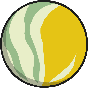 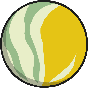 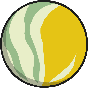 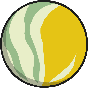 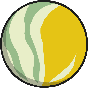 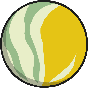 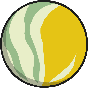 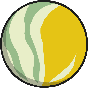 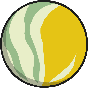 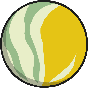 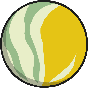 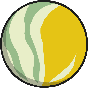 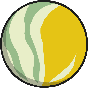 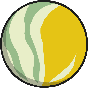 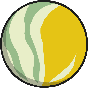 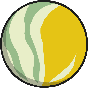 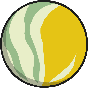 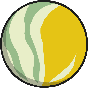 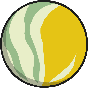 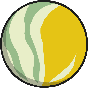 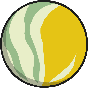 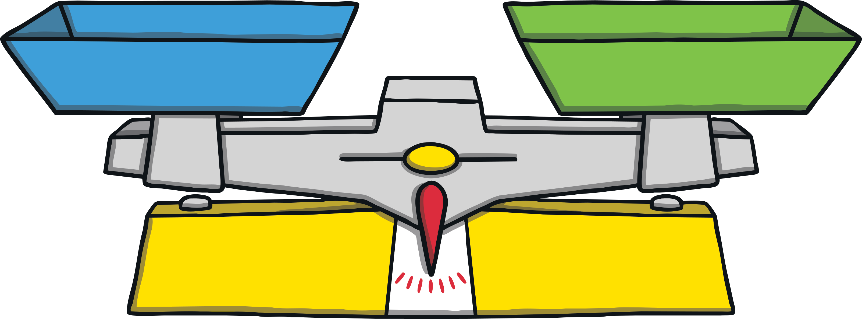 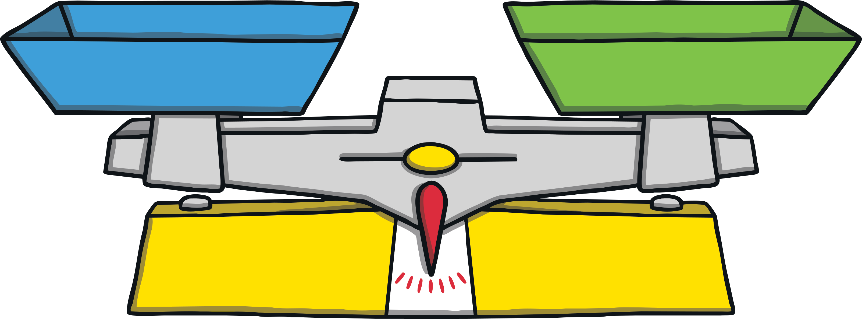 18
The paint tin weighs
         marbles.
The tablet weighs         marbles.
15
heavier
The tablet is 	               than the paint tin.
Find and compare the mass of the objects.
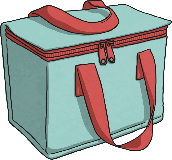 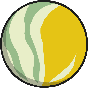 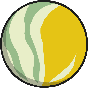 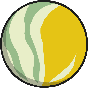 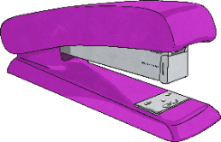 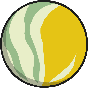 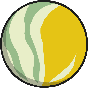 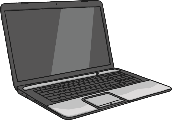 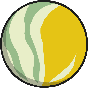 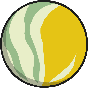 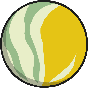 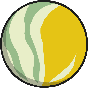 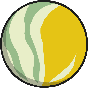 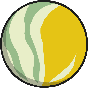 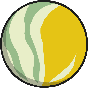 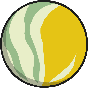 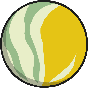 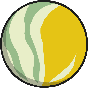 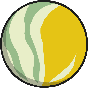 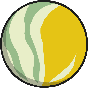 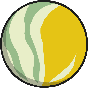 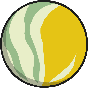 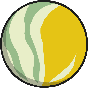 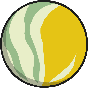 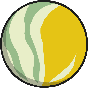 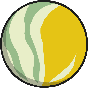 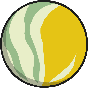 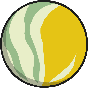 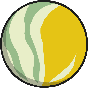 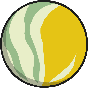 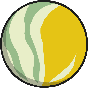 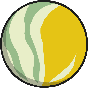 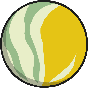 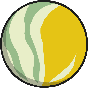 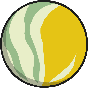 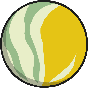 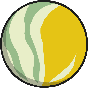 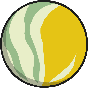 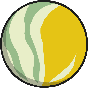 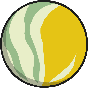 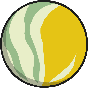 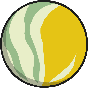 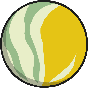 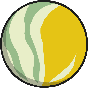 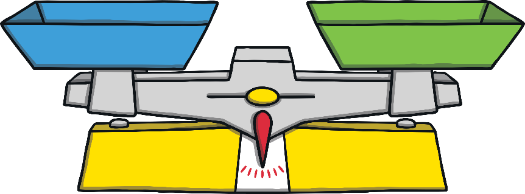 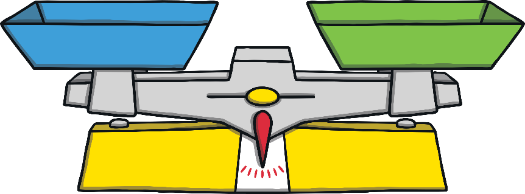 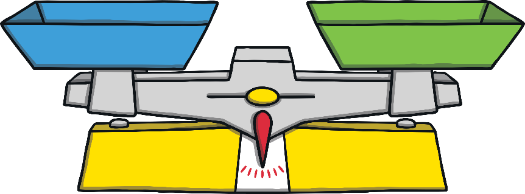 The stapler
weighs 
         marbles.
The laptop
weighs
        marbles.
The lunch box weighs
        marbles.
14
16
11
lightest
The stapler is the 			.
heaviest
The laptop is the 			.